8. RAZREDI- KADAR, KADRIRATI, ODNOS SLIKE I TEKSTA
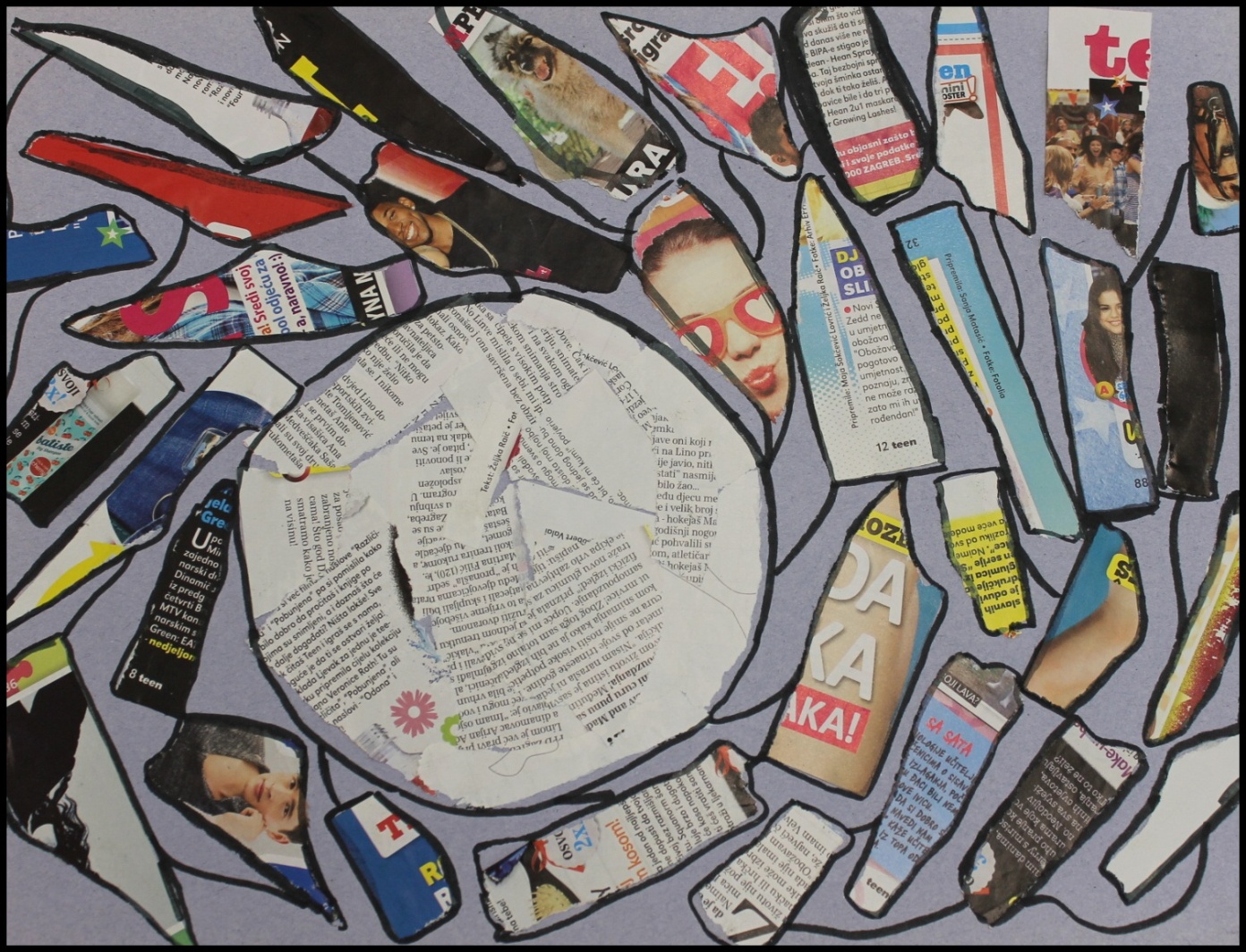 Kadar je odabrani detalj cjeline koji ima samostalno značenje.
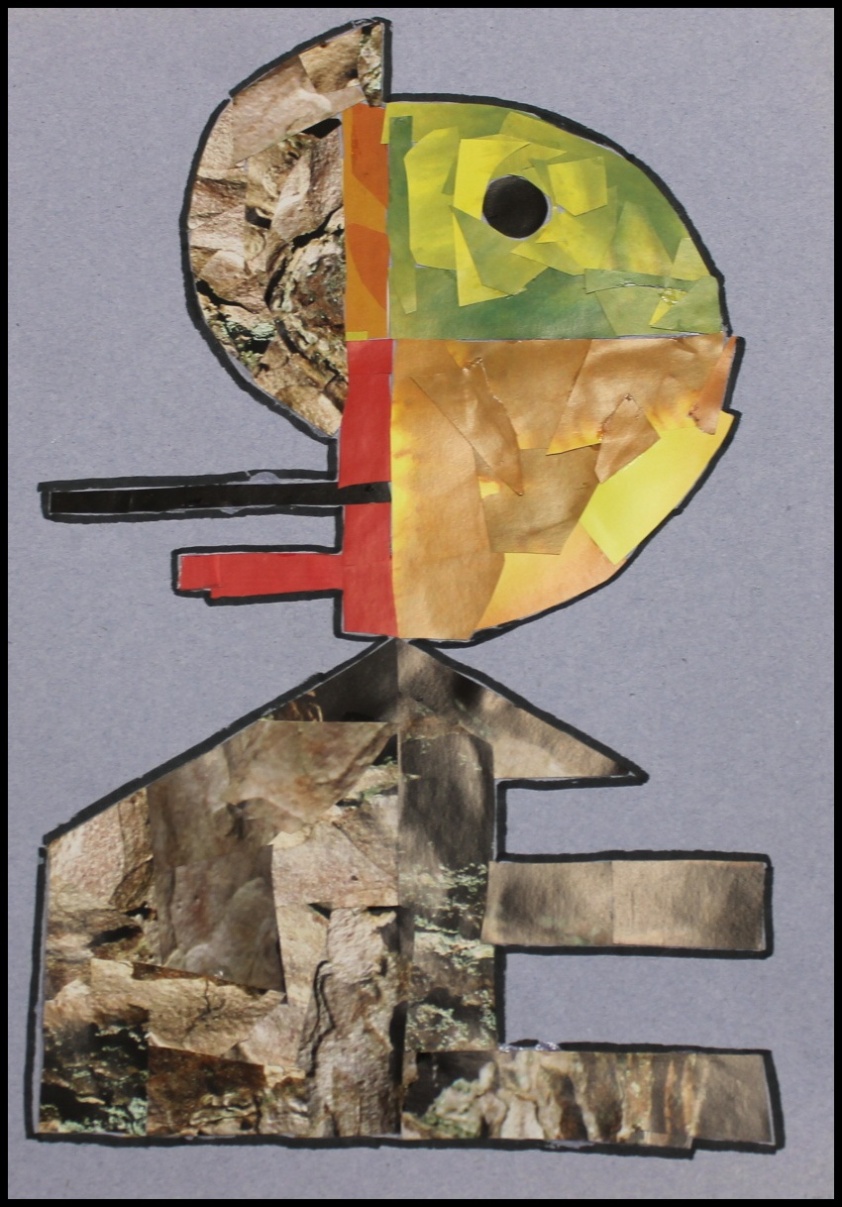 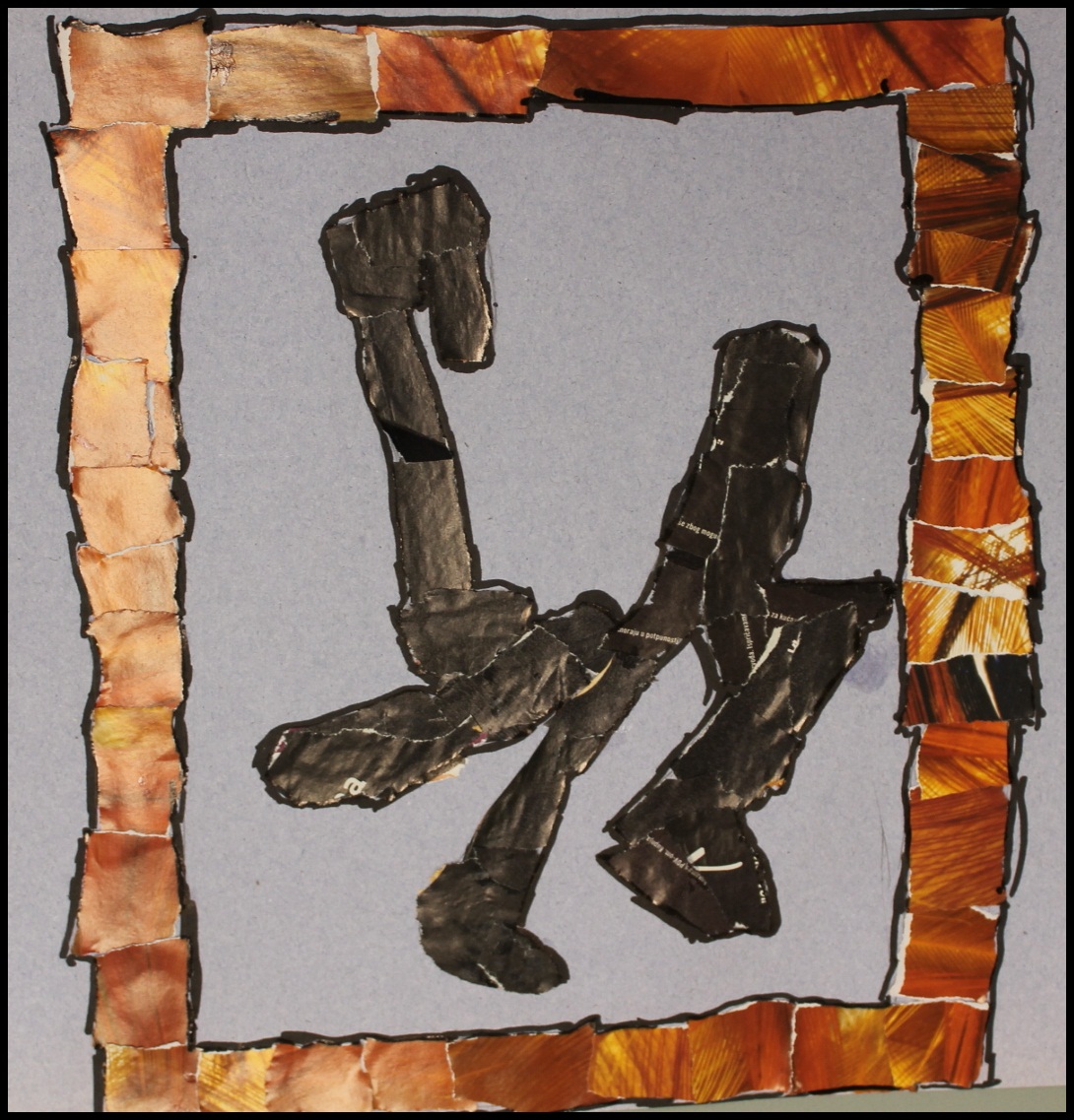 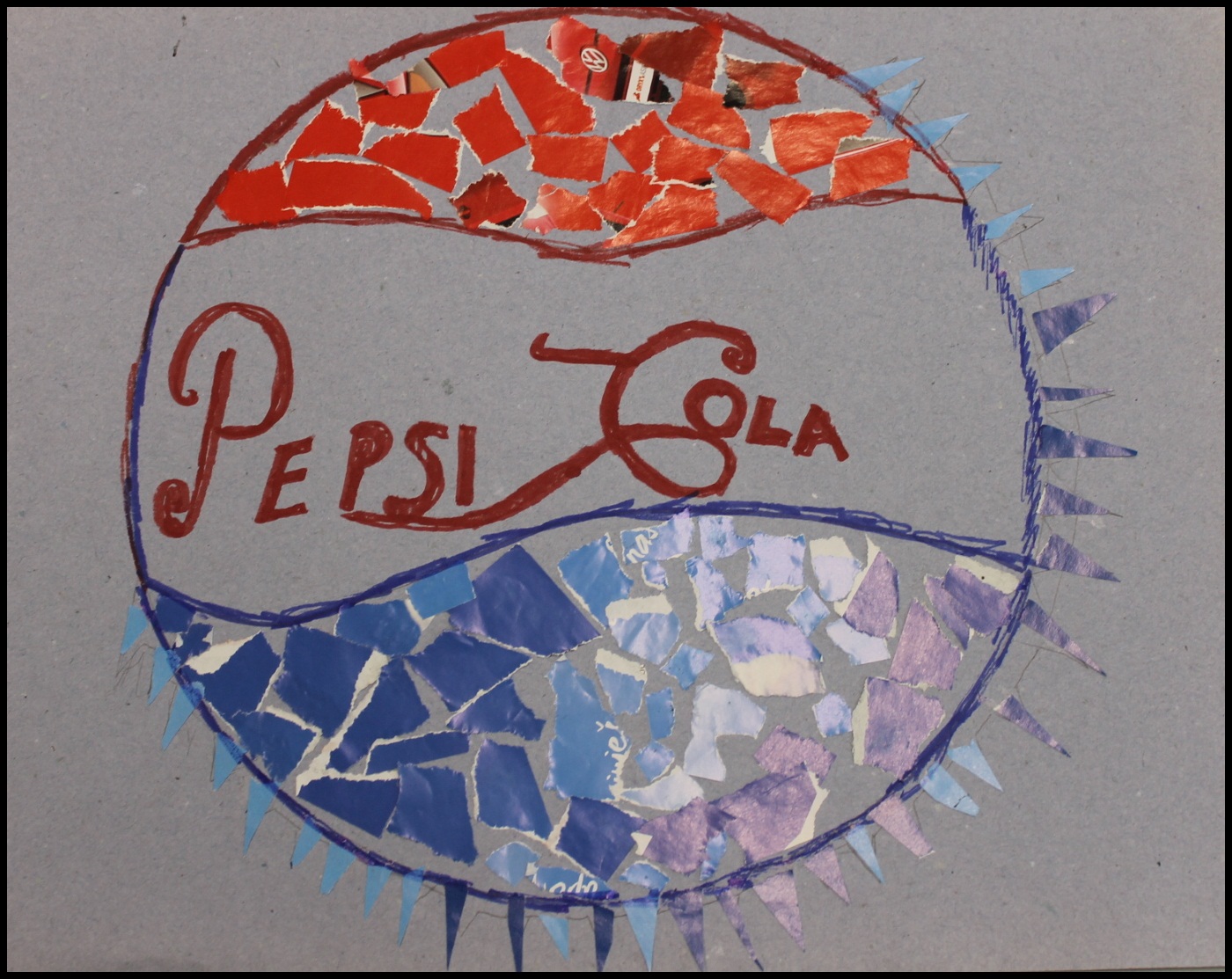 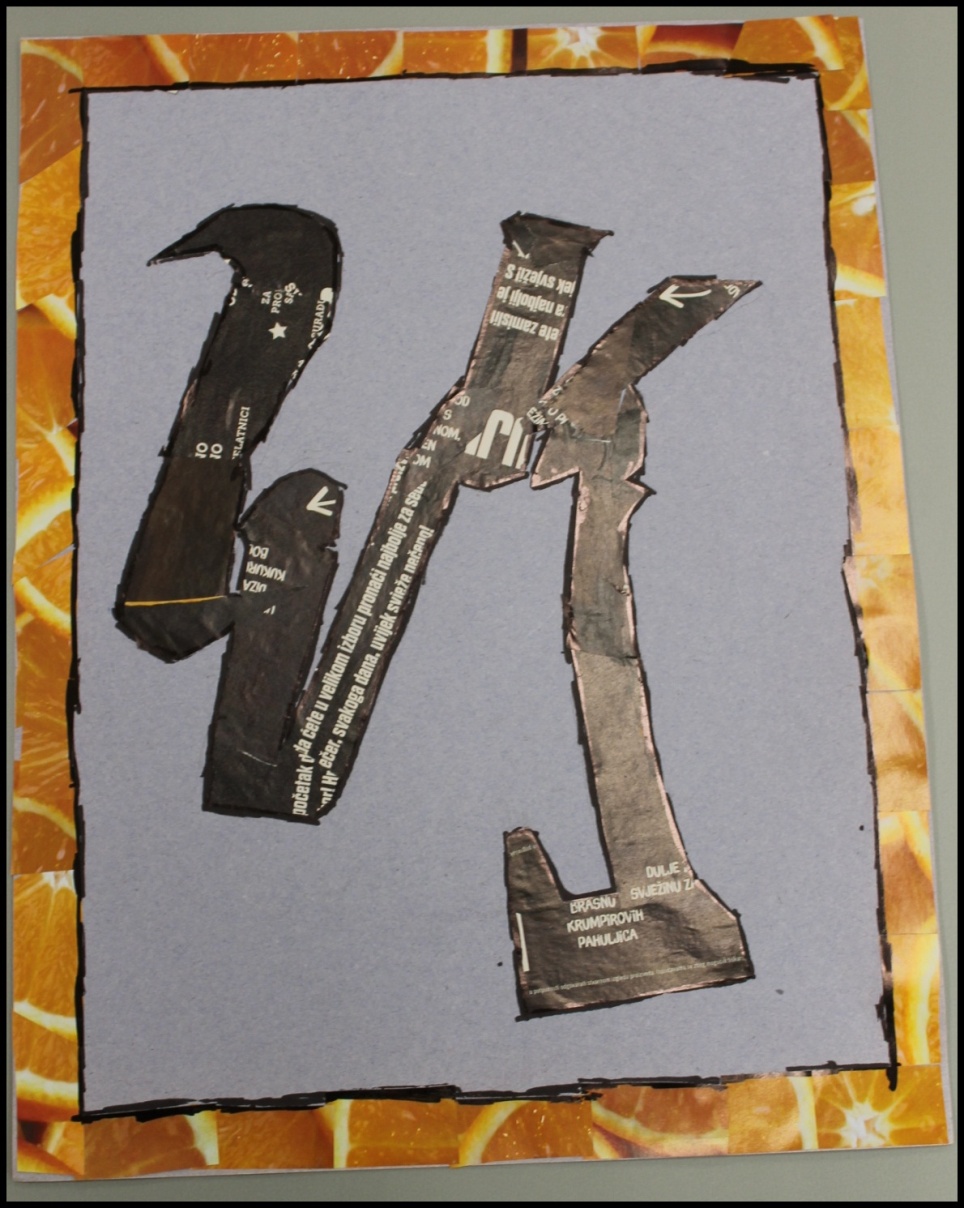 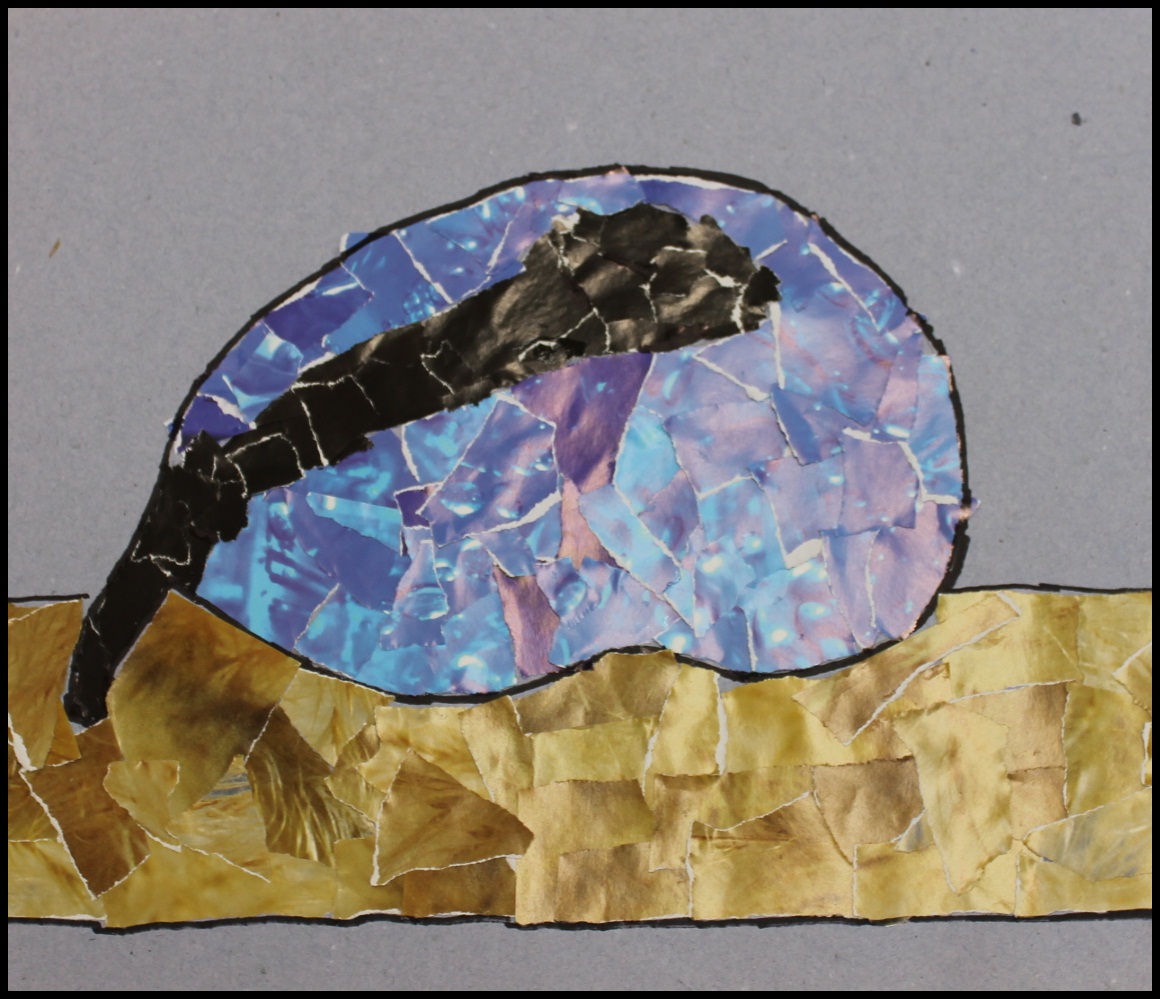 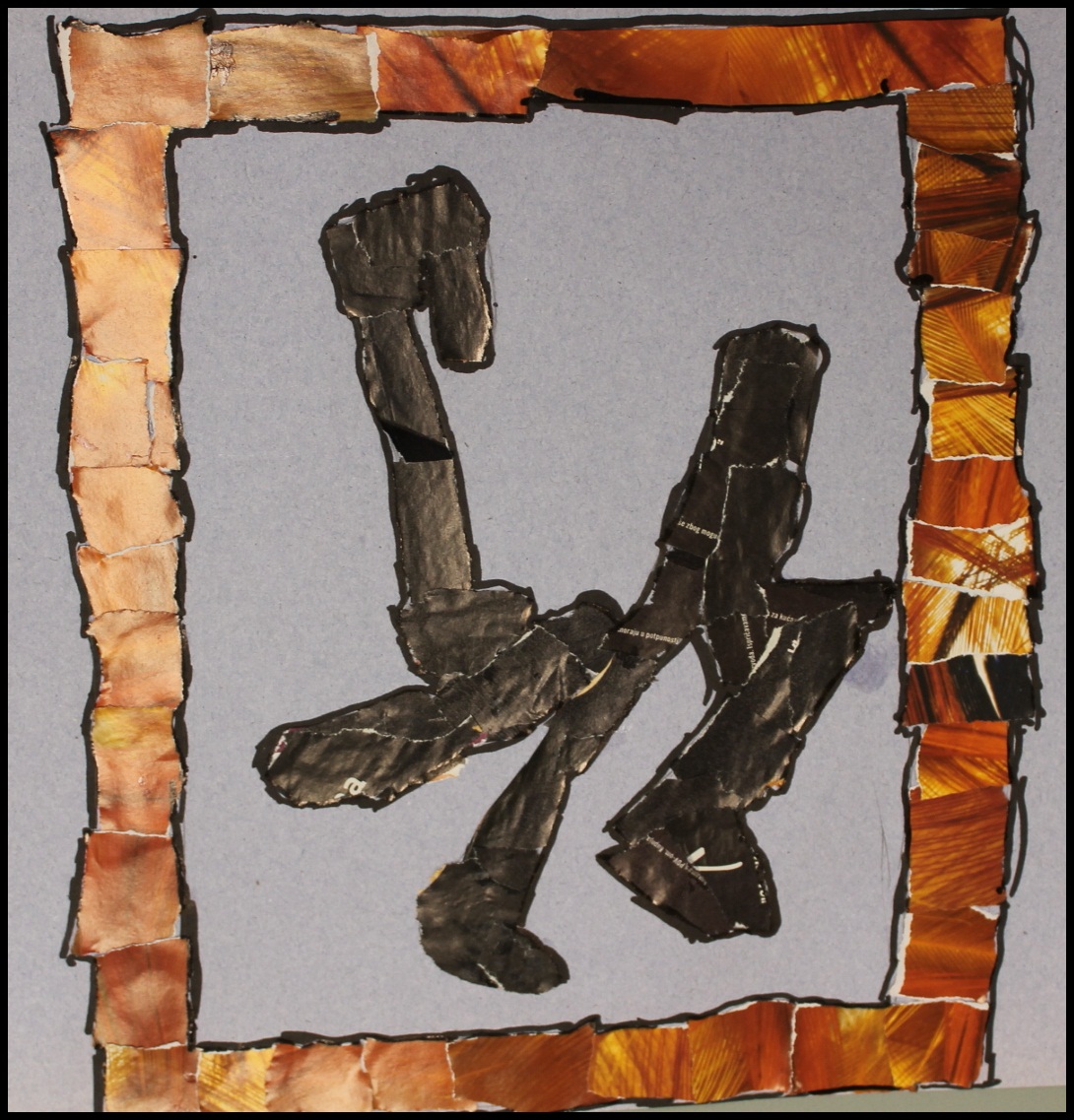 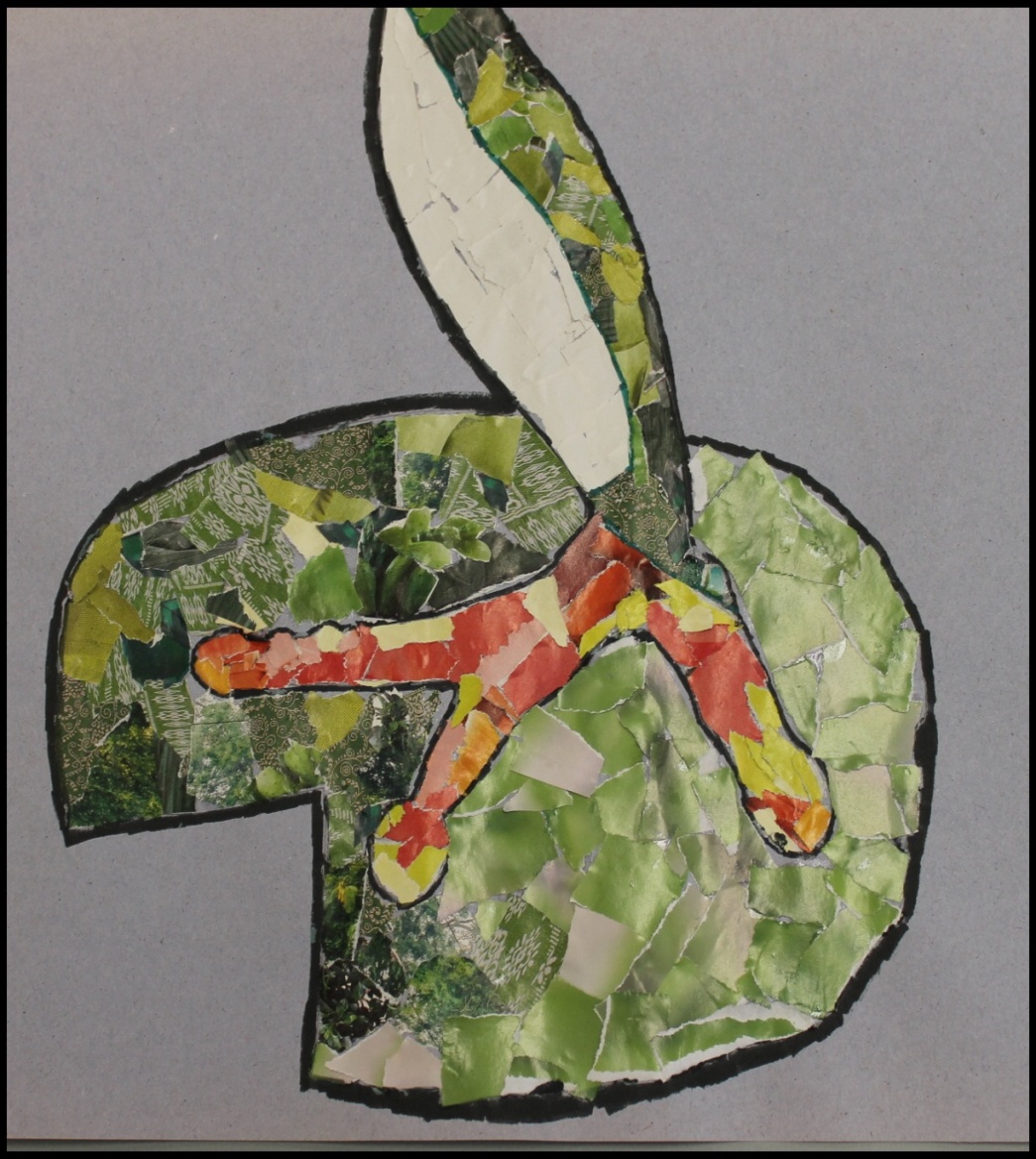 -fotografirala i uredila S. Gjurčević